NDN(Named Data Networking)
Presenter: Chelsea
Outline
What is NDN?

Why we need NDN?

NDN architecture and packet format

How does NDN work?

Summary

Reference
2
NDN (Named Data Networking)
It is one of five projects funded by the U.S. National Science Foundation under its Future Internet Architecture Program.

It has its roots in an earlier project, Content-Centric Networking(CCN).
CCN was first publicly presented in 2006 by Van Jacobson.

The evolution from today’s host-centric network architecture to a data-centric network architecture.
IP(Internet protocol)
NDN
host-centric network architecture
data-centric network architecture
3
Why we need NDN?
Nowadays networking is based on TCP/IP

 Advantage :
TCP/IP packets named only communication endpoints.

 Disadvantage : 
Security

Flexibility

Broadcast
4
NDN Architecture
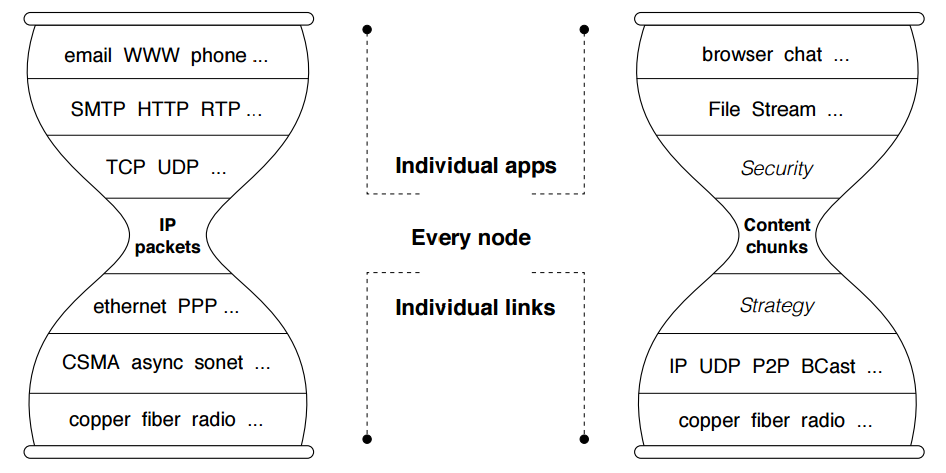 IP architecture
NDN architecture
5
[Speaker Notes: The main building blocks of NDN architecture are named content chunks, in contrast to the IP architecture’s fundament unit of  communication, which is and end-to-end channel between two endpoints identifiered by IP address]
NDN packet format
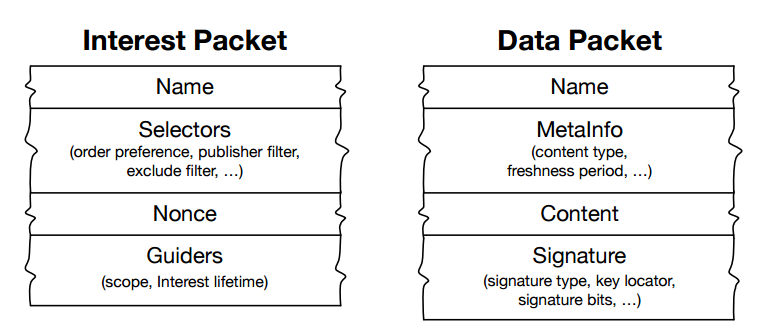 6
[Speaker Notes: Packets in NDN architecture]
Content Naming
Names are generated by application

Hierarchical – identify content relationship and facilitate aggregation

Every data packets carried a signature, binding name to the content
NCNU-CSIE/videos/badminton/1(version)/2(segment)
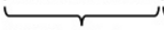 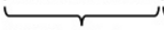 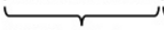 application
Routed name
Application instance
7
What components are in NDN router?
To carry out the Interest and Data packet forwarding function, each NDN router maintains three data structures and a module :  

PIT ( Pending Information Table)

FIB (Forwarding Information Base)

CS (Content Store)

Forwarding Strategy module
8
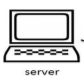 Forwarding process at an NDN node
Request A
forward
Interest
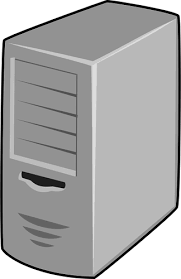 CS
PIT
FIB
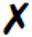 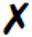 Add incoming interface
Data
Data producer
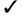 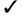 9
[Speaker Notes: Forwarding process at an NDN node]
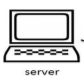 Forwarding process at an NDN node
Request A
CS
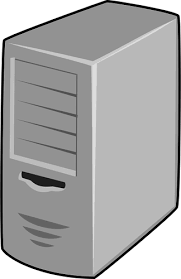 forward
PIT
Data
Data producer
Remove entry
10
[Speaker Notes: Forwarding process at an NDN node]
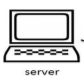 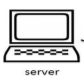 NDN Router
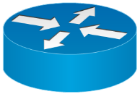 Forwarding process in NDN
Request A
Request B
Data packet
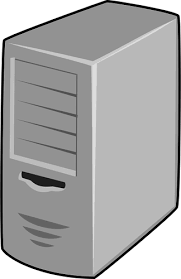 CS
Data producer
PIT
Interest packet
11
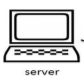 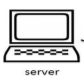 NDN Router
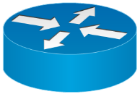 Forwarding process in NDN
Request A
Request B
Data packet
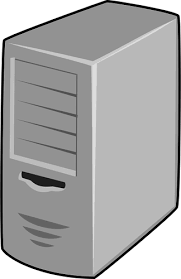 Data producer
CS
Interest packet
12
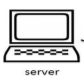 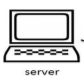 NDN Router
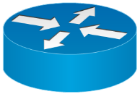 Forwarding process in NDN
Request A
Request B
Data packet
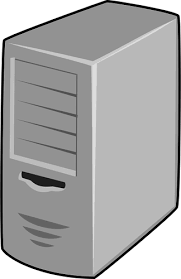 Data producer
Interest packet
13
Nowadays Networking
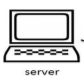 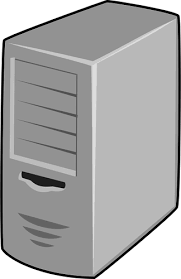 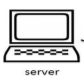 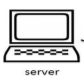 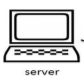 Data producer
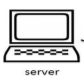 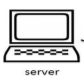 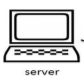 14
Named Data Networking
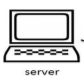 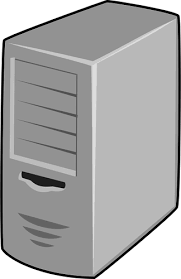 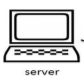 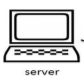 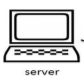 Data producer
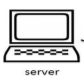 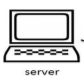 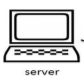 15
Summary
NCE
(Name Component Encoding)
16
Questions and Comment
17
Reference
Named Data Networking architecture 
L. Zhang, A. Afanawyev, J. Burke, V. Jacobson, K. Claffy, P. Crowley et al., “Named Data Networking,” ACM SIGCOMM Computer Communication Review, Vol. 44, No. 3, July 2014.

Named Data Networking Test-bed

Quickly understand NDN by video

Introduction NDN by Van Jacobson
18